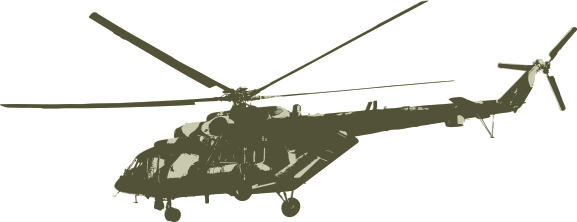 DEPARTMENT OF THE ARMY
CERTIFICATE OF APPRECIATION
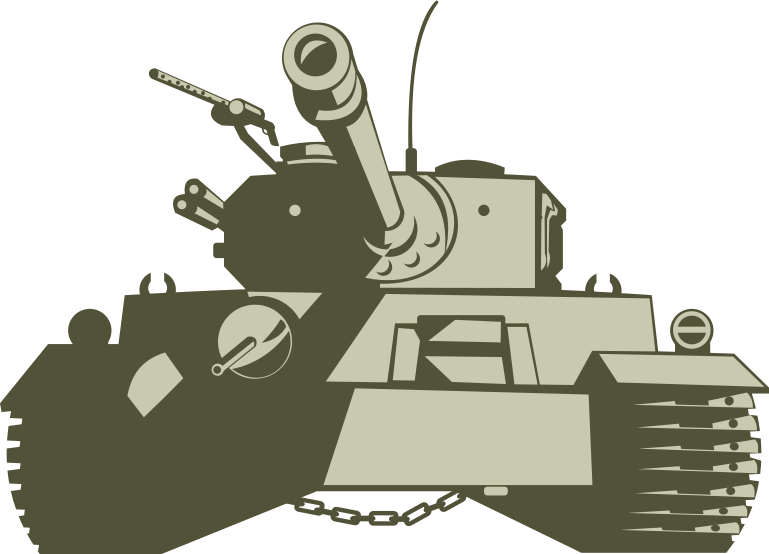 AWARDED TO
Sacha Dubois
for your outstanding support of the US Army Ordnance School at Fort Lee, Virginia. We greatly appreciate your excepotional service and product quality.
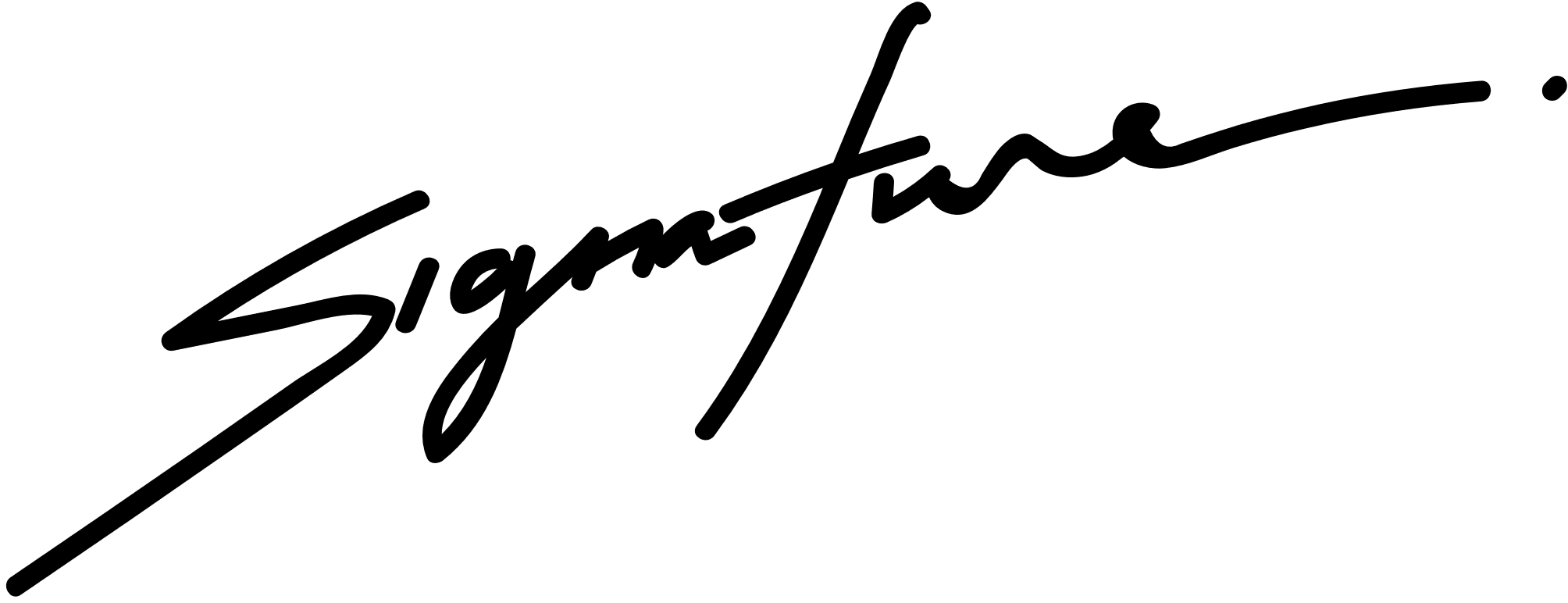 21.07.2027
SIGNATURE
DATE
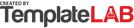